Complementary Detectors at EICWhat we plan to integrate into the YR
E.C. Aschenauer (BNL)
P.R. Newman (Birmingham)
Background
DOE Statement:
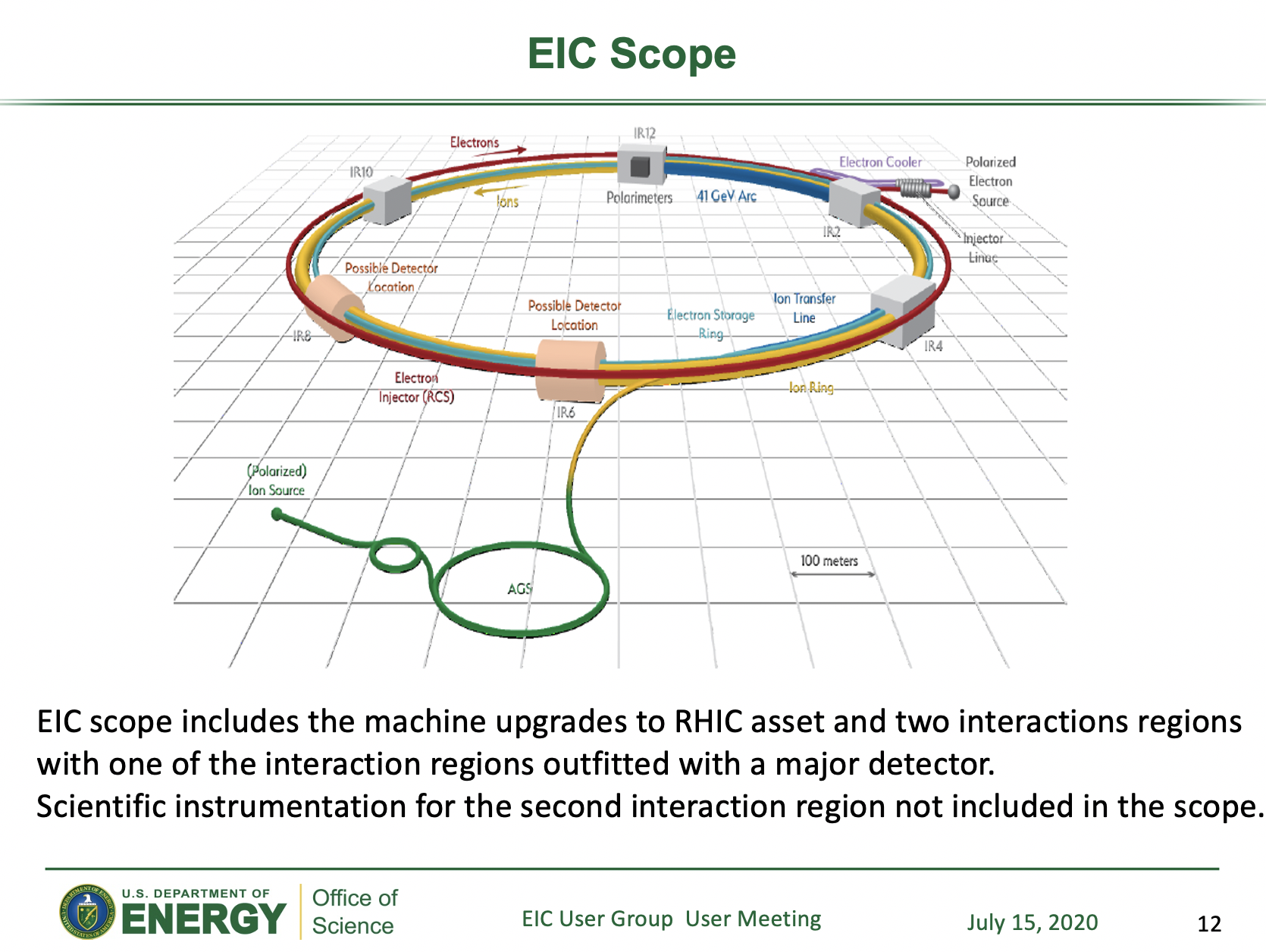 High energy colliders usually have (at least) two detectors

We have a pretty good idea how one basic detector layout might look  (details and technologies still being discussed)

Two detector provide the opportunity to refine and enhance EIC physics program

Important from the outset to assess ‘complementarity’ possibilities in terms of physics motivation and detector options

Yellow Report Complementarity group charged with collecting arguments why two detectors will enhance the physics output of the EIC
E.C. Aschenauer & P.R. Newman
2
4th YR Workshop@LBL November 2020
What do we want from “Complementarity”
Cross-checking important results (obvious!)
Cross calibration (eg H1 v ZEUS)
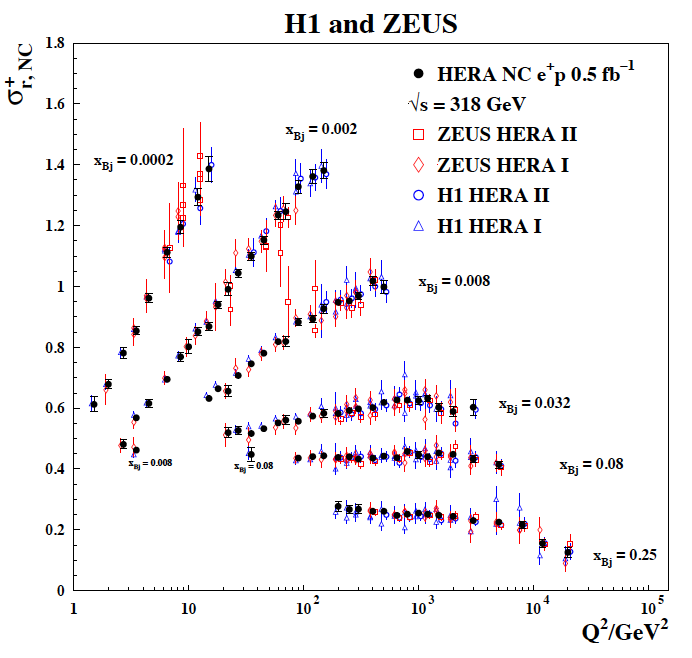 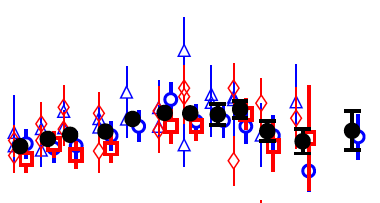 - Combining data gave well beyond the 2 statistical improvement … 
Different dominating H1, ZEUS systematics… 
Effectively use H1 electrons with ZEUS hadrons
… not all optimal solutions have to be in one detector…
[Selected
HERA-II bins]
3
E.C. Aschenauer & P.R. Newman
3
4th YR Workshop@LBL November 2020
What do we want from “Complementarity”
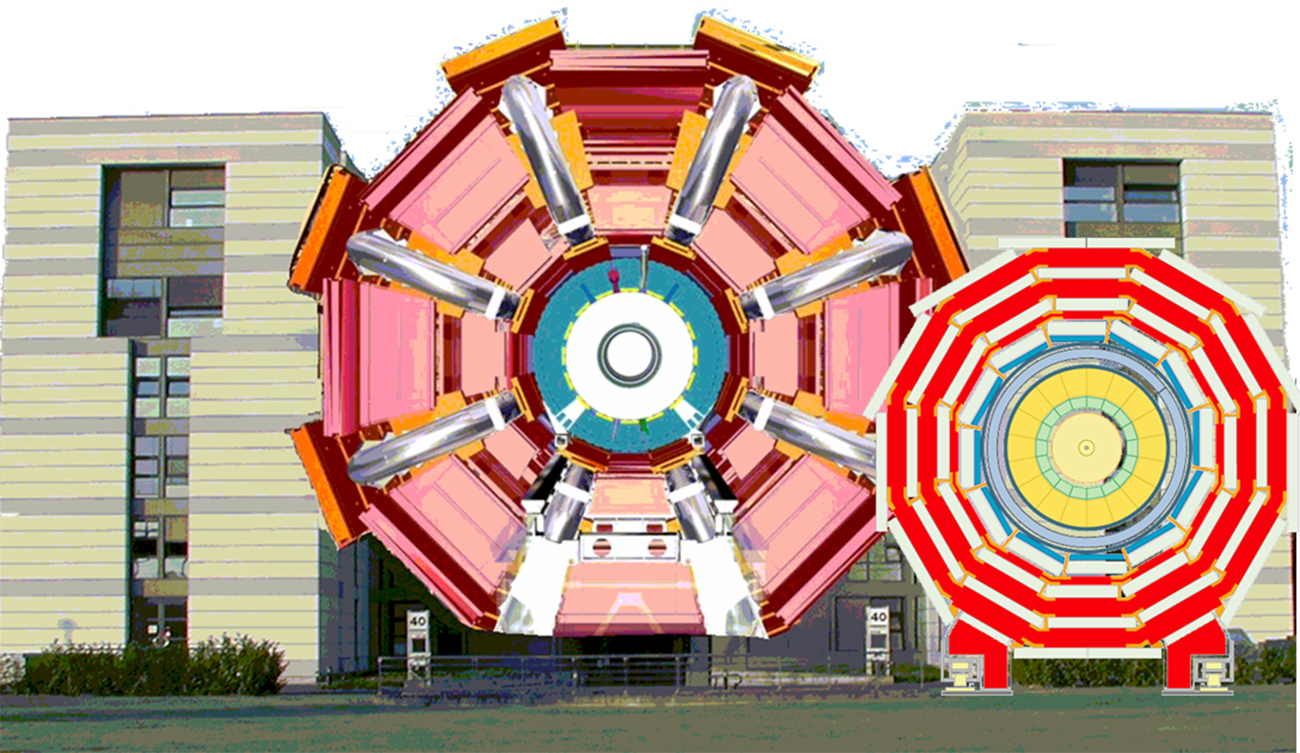 Redundancy versus unforeseen technology
problems … 
... by applying different detector technologies and philosophies to
similar physics aims
ATLAS
CMS
Different primary physics focuses …
…optimizing overall sensitivity to EIC physics program?...
E.C. Aschenauer & P.R. Newman
4
4th YR Workshop@LBL November 2020
There are Boundary Conditions
forward dipole
forward dipole
incl. h-detection
Ion final-focus quads
far-forward 
h-detection
far-forward h detection
far-backward 
e-detection
e final-focus quads
“Central detector”, includes e-endcap, central, and p/ion endcap detectors
GPDs/DVCS, tagging, diffraction
lowest-t
Inclusive Structure Functions, TMDs, heavy flavors and jets, electrons for GPDs
Low-Q2
spectroscopy
Baryon decay
p/K structure
evaporated n
e beam
p/ion beam
GPDs/DVCS, tagging, diffraction
high/medium t
E.C. Aschenauer & P.R. Newman
5
4th YR Workshop@LBL November 2020
Complementary Working Group Activities
Discuss detailed aims and needs with Physics Working  Group conveners
“Have you identified key physics aims that conflict with 
the current baseline /schematic detector and IR design?”

Discuss with Detector Working Group conveners
“Assuming we have two detectors, how you could build in complementarity 
within the overall constraints imposed by the accelerator 
and associated considerations?”

Many subsidiary questions  see wiki

… no compelling argument (yet) for a second detector
with specialised / limited physics focus. 
 Working assumption is two complementary GPDs
Advantage:
one device for all physics, better back-
ground rejection and systematic control
Lifetime = Facility lifetime
Disadvantage:
More challenging to design
E.C. Aschenauer & P.R. Newman
6
4th YR Workshop@LBL November 2020
Some`Bold’ Summary Statements:Common features of two detectors
E.C. Aschenauer & P.R. Newman
7
1st EIC Research Strategy Discussion
Some`Bold’ Summary Statements:Opportunities for Complementarity
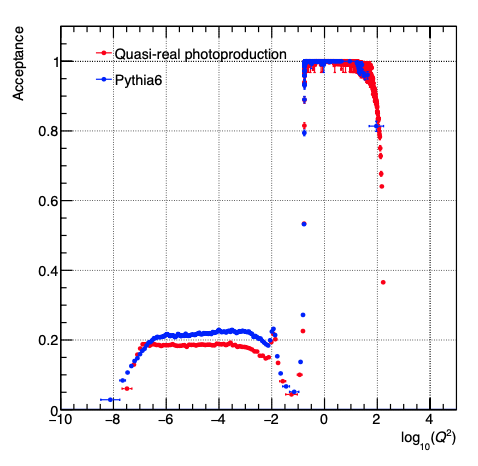 E.C. Aschenauer & P.R. Newman
8
1st EIC Research Strategy Discussion
Complementarity through Technology Choices
Multiple proposals / alternatives for each subdetector …
 Different strengths and weaknesses 
 Optimized to different pT / other kinematics
 Different space requirements
 Different risks / technology-readiness 
 Material budget












 … final choices will require detailed full GEANT simulations and 
simultaneous optimization of the full detector, not 
just individual components
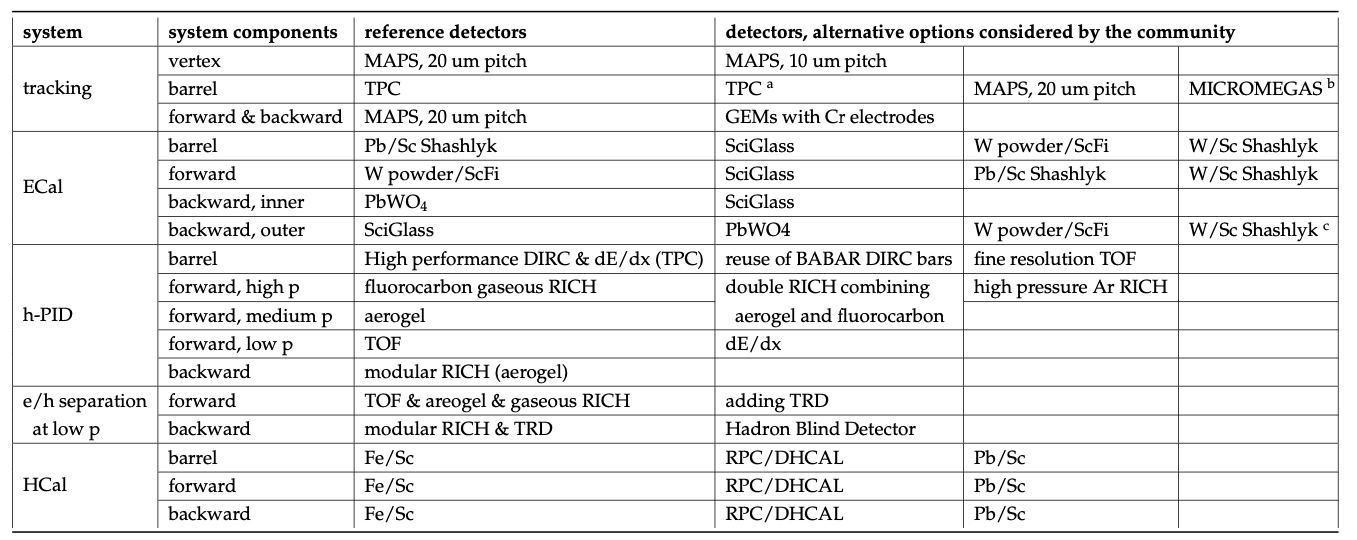 9
Example Complementarity through DetectorTechnology Choices: Tracking Region
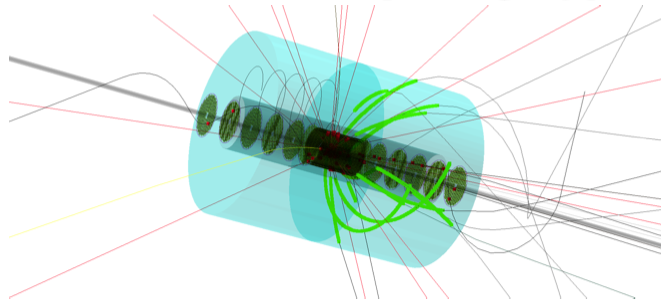 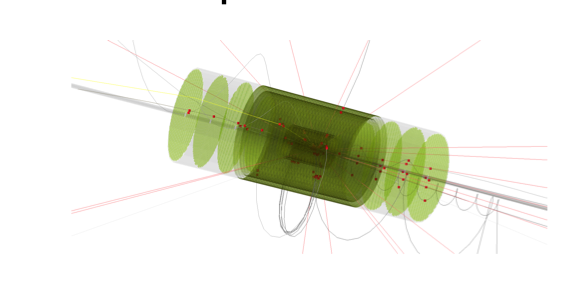 All Silicon Concept:

45cm outer radius 
MAPS barrels and disks (15m2)
Si + TPC:

80cm outer radius TPC
MAPS Si inner barrels and disks
Si version improves momentum, vertexing performance and saves space to implement other detectors  
TPC version provides PID from dE/dx & keeps low material budget

 Impact on Magnet bore radius
10
More In-built Complementarity
Integrate possibility of fixed target mode into detectors (based on either e- or p-beam) to emphasize new kinematic ranges that would normally be very forward or backward
	 High x physics in ep / eA
	 Novel regions for pp / pA

 Successfully done previously at ALICE, LHCb, STAR
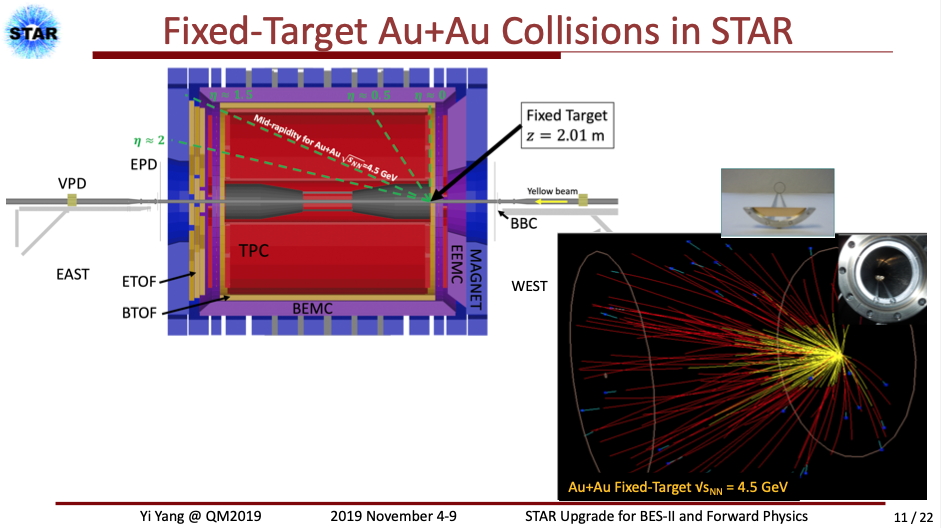 11
2nd IR Flowchart
11/20 Call for Expression of Interest
02/21 EICUG 2nd IR workshop
Sufficient interest to request integration of 2nd IR?
Sufficient interest to decide on 2nd detector and IR?
Discuss with DOE/NP how to do 2nd detector and 2nd IR scope
YES
NO
06/21 Survey international engagement in EIC Accelerator & 2nd IR design
Discuss with DOE/NP possibility of integration of 2nd IR scope in EIC TPC
Continue conceptual design of 2nd IR, Initiate R&D plan to validate concept.
YES
Sufficient interest to continue 2nd IR design?
NO
YES
06/24 Sufficient non-DOE interest in 2nd IR?
NO
Complete conceptual design of 2nd IR
2nd IR at CD-4B timescale is not within the range of EIC possibilities
Discuss with DOE/NP how to do 2nd IR scope
YES
NO
12
DOE Driven
EICUG Driven
DRAFT
2nd IR Driven
13
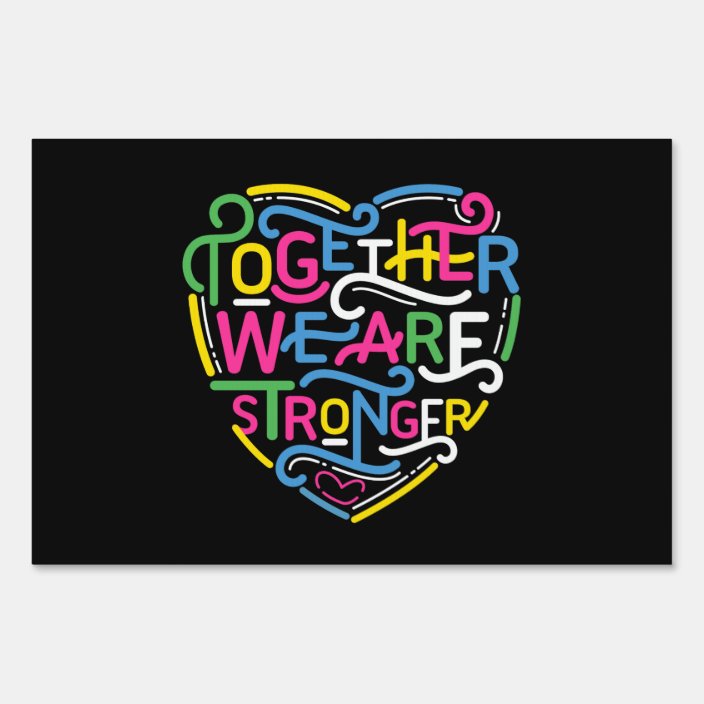 Summary
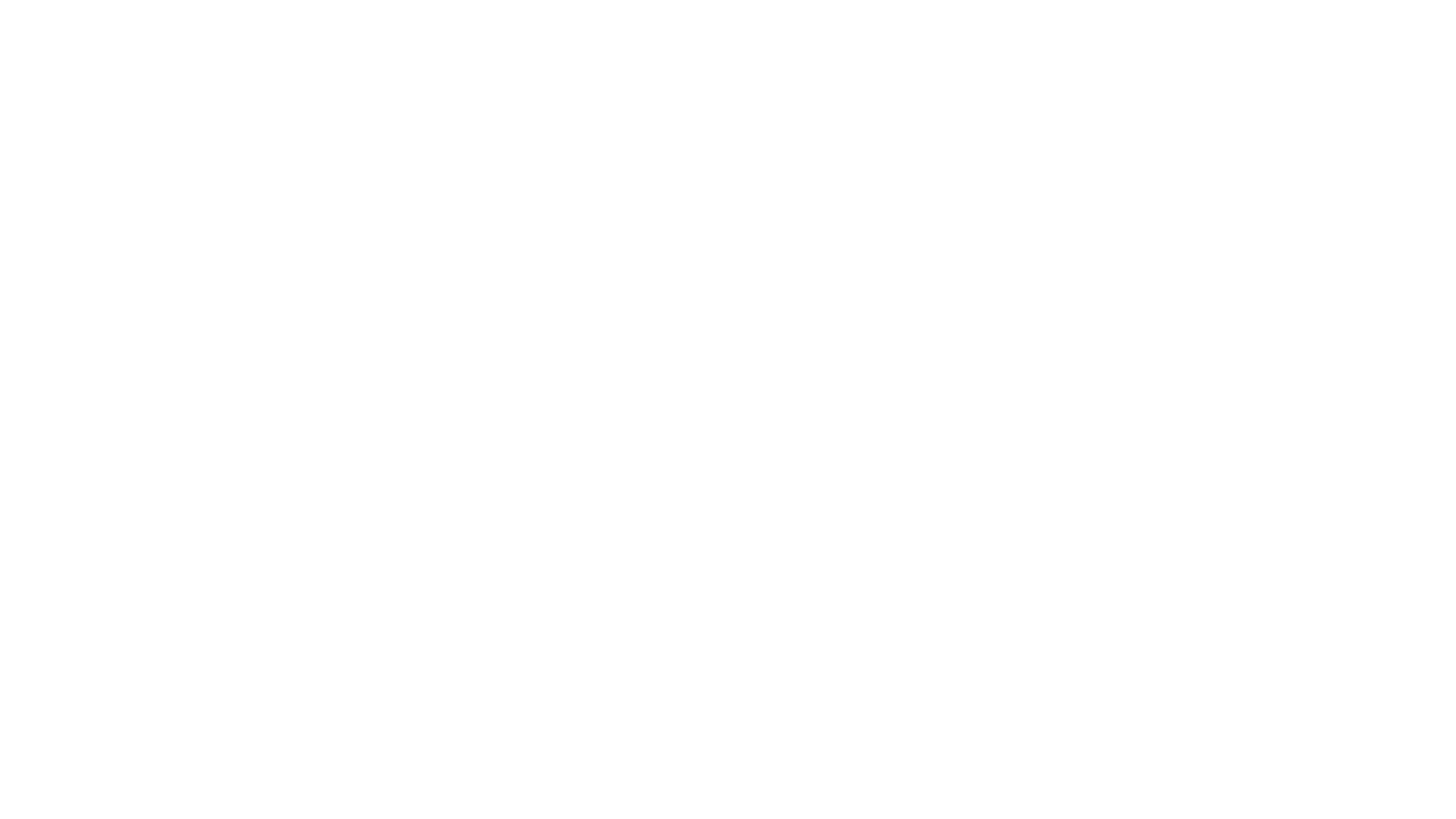 Essential to robustness of science program to have two detectors

To date no compelling arguments for a ‘specialized’  detector 
        working towards two 
            GPDs with complementarity
      in details such as solenoid field and technology choices.

2nd IR design is still ongoing 

Progress will ultimately require detailed GEANT simulations to simultaneously optimize both detectors and IR
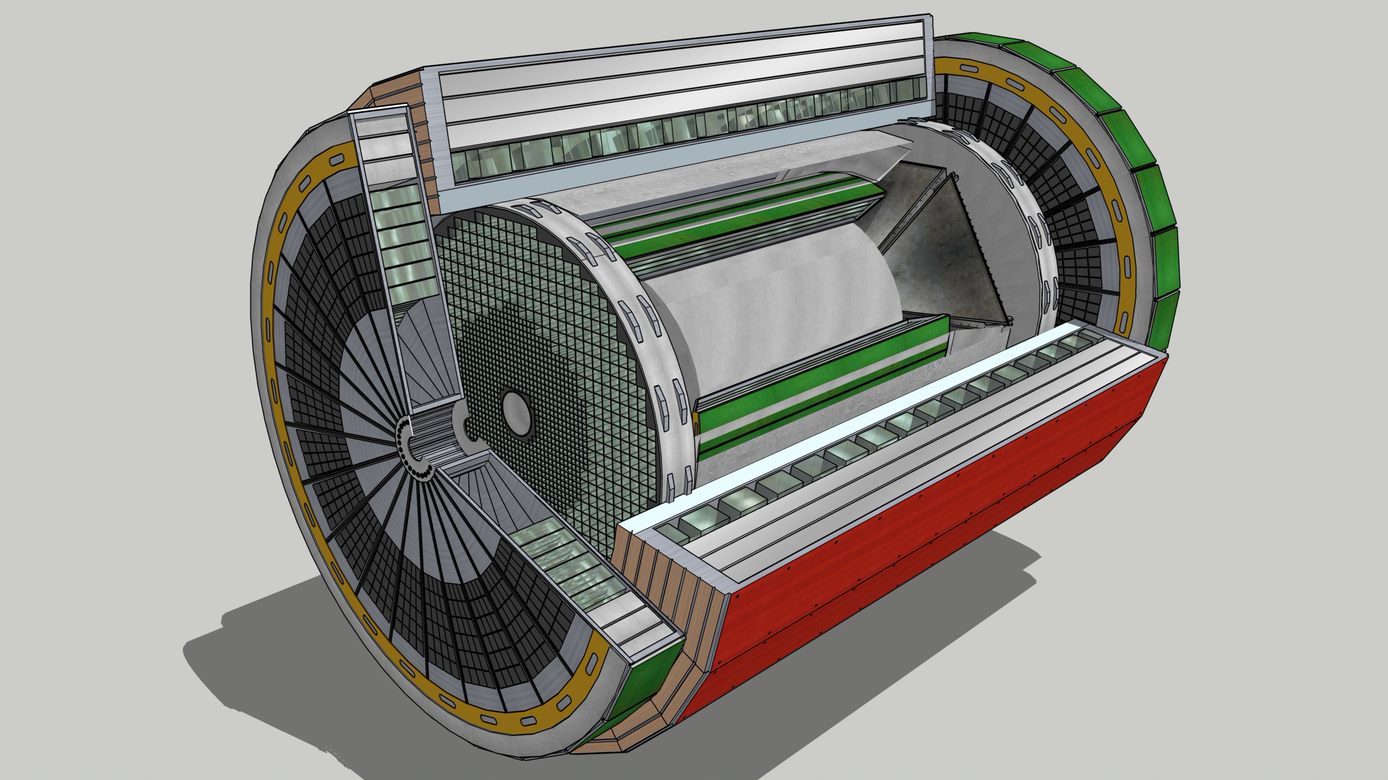 Talk represents the content of the 
YR chapter  complete after Thanksgiving
two detectors for EIC
14
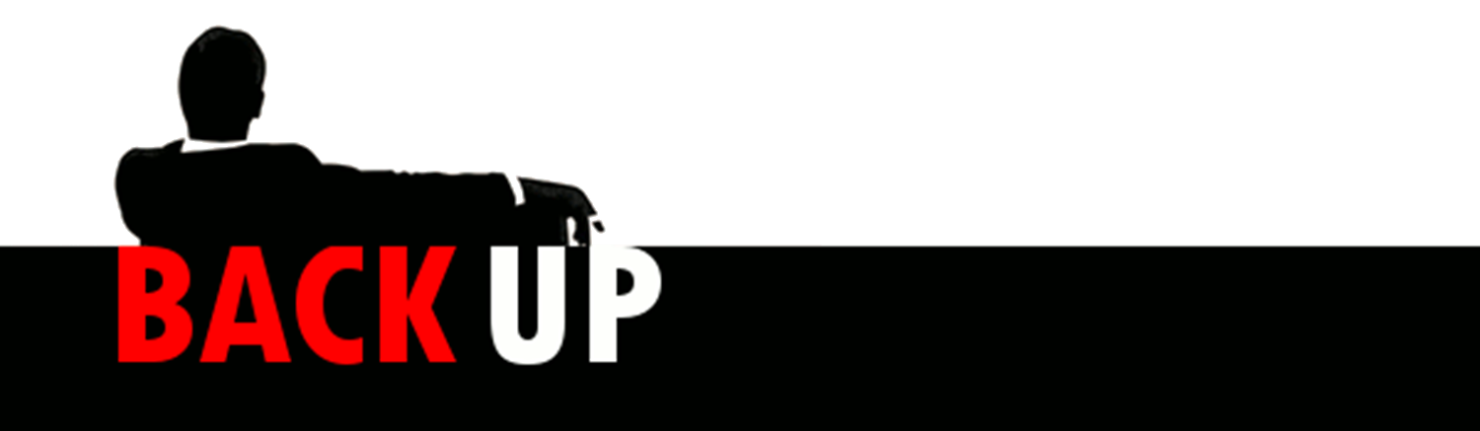 E.C. Aschenauer & P.R. Newman
15
4th YR Workshop@LBL November 2020
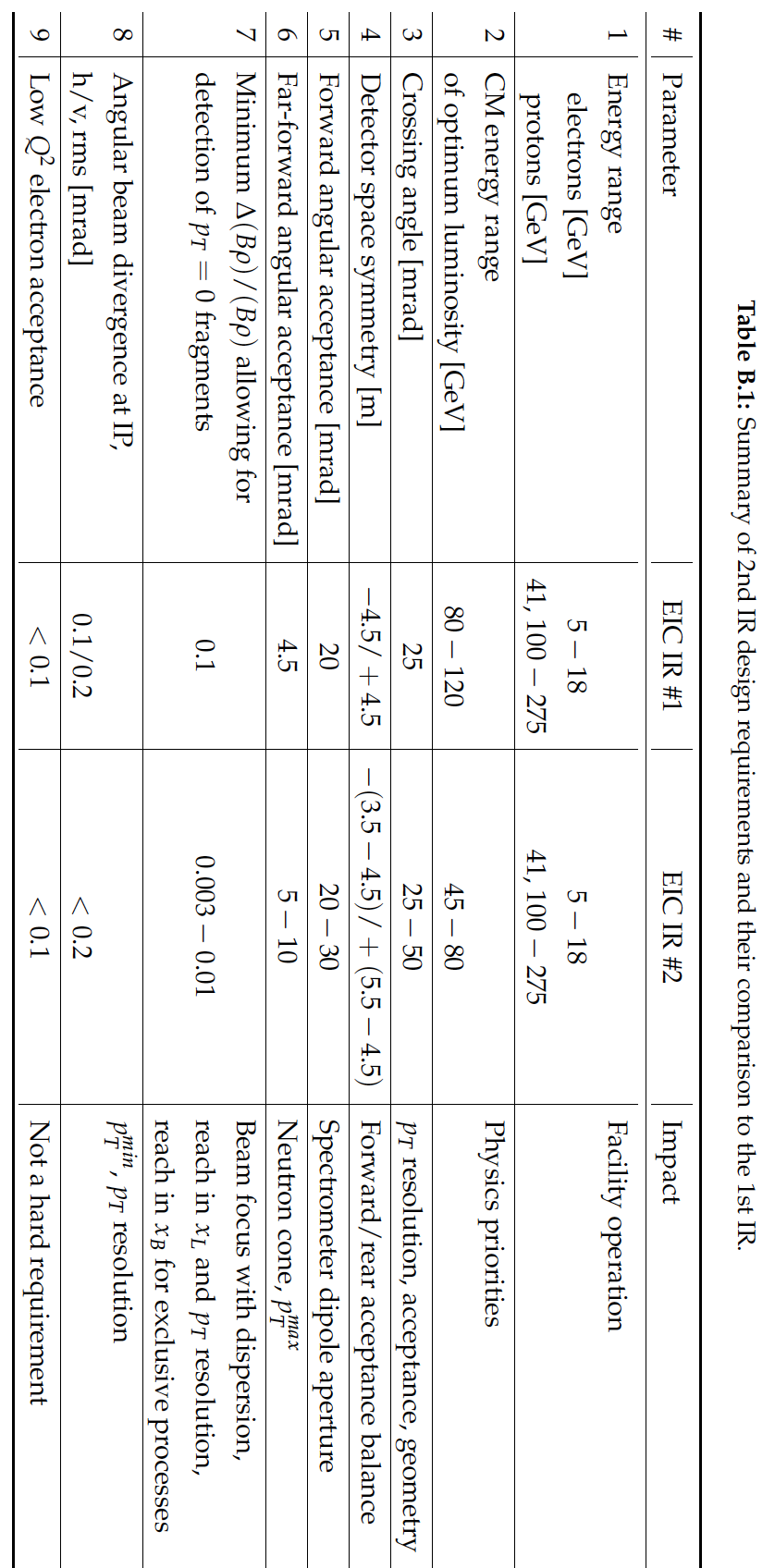 Boundary Conditions
Interaction Region:
All beams transport over full energy range
Magnet aperture-edge fields < 4.6 T
Detune low-beta or do not run for Ep>~180 GeV
Sufficient DA and momentum aperture
Total beam-beam < 0.03 (p), 0.1 (e)
Beam aperture >10s (p); >15sx/20sx H/V (e)
Electron aperture accommodates non-Gaussian tails
Dispersion and dispersion’ constraints at crab cavities
E.C. Aschenauer & P.R. Newman
16
4th YR Workshop@LBL November 2020
Luminosity vs. Detector Space
Luminosity:
but reduce emittances by factor n  ( note nb is original number of bunches, new is n·nb), which requires much stronger cooling tcool  tcool  / 2,4, …
The original luminosity is then recovered
Luminosity can now be increased by squeezing the betas by a factor 2 which is possible since the envelope in the final focus quadrupoles has shrunk by a factor of √2 in x and y  

One is left to deal with the enhanced IR chromaticity which went up by a factor of 2  which reduces the dynamic aperture by a factor ~2

How to reduce IR chromaticity?

Increase crossing angle to get final focus quadrupoles closer to IP
qcross qcross x 2
      Impact on detector: asymmetric material budget in outgoing hadron beam direction
                                             asymmetric and reduced acceptance for high h hadrons
Electrons:  final focus quadrupoles in the detector
Hadrons:
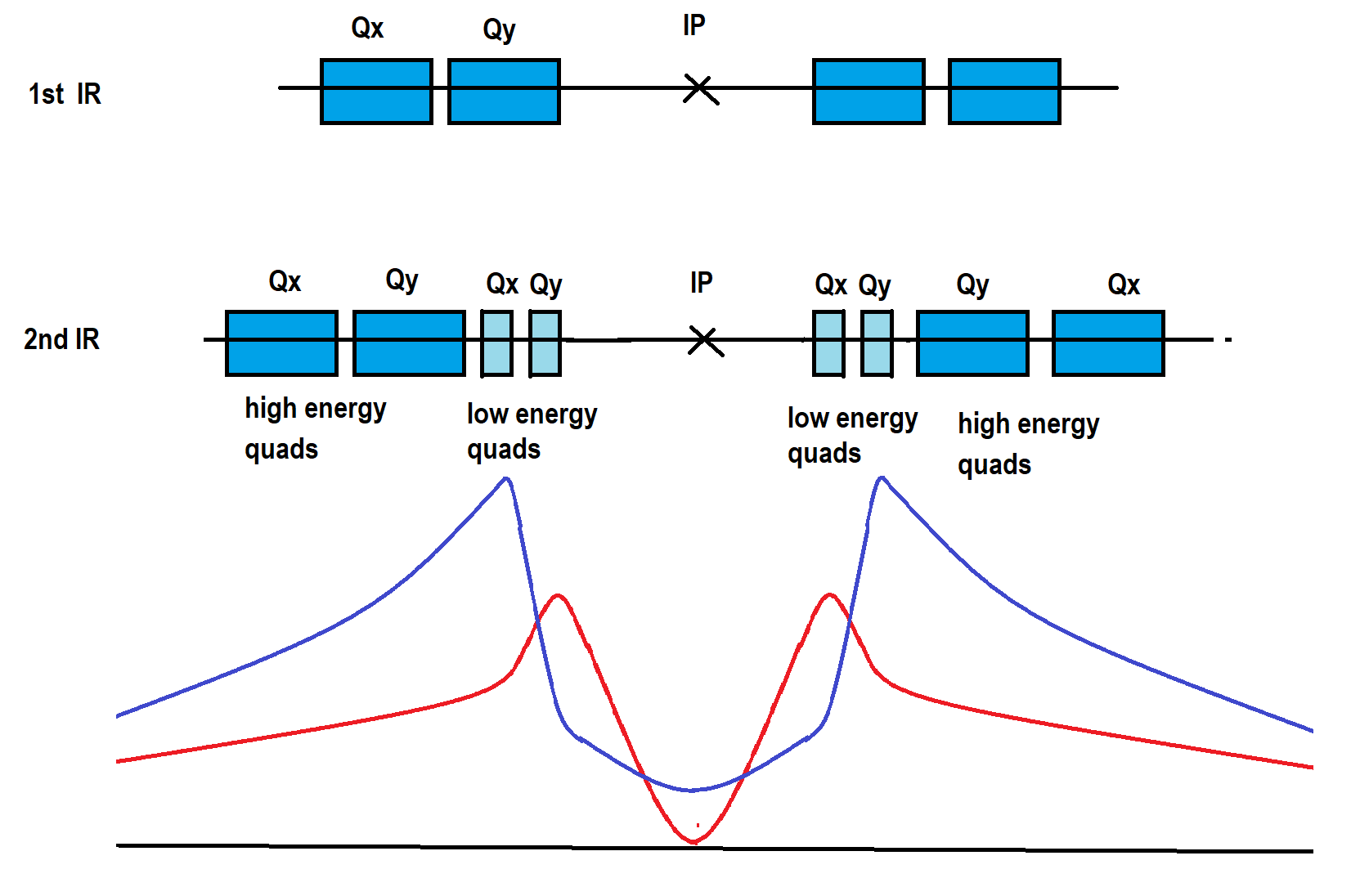 L*
Detector Size directly coupled to Luminosity
E.C. Aschenauer & P.R. Newman
17
4th YR Workshop@LBL November 2020
What is important to define Complementarity
Different CMS energies, luminosities can place emphasis on complementary kinematic regions (possible staging?) …
most physics topics require a wide range in (x,Q2) 
      need to run at different √s
      Vary x-Q2 / h correlation for SiDIS, HF, exclusives …

Some topics (eg far forward) may require dedicated set-up of detector or interaction region
synchrotron radiation fan and crossing angle define acceptance
solenoid aligned with lepton beam 
asymmetric acceptance in central detector in hadron beam direction
gaps between different detectors along beamlines can be optimized differently in both IRs

Other possible key parameters:
Material budgets
Solenoid / forward magnetic field strength
Space for detector (minimum: +/-4.5m longitudinally)
Beamline instrumentation vs. IR design
Technology readiness
E.C. Aschenauer & P.R. Newman
18
4th YR Workshop@LBL November 2020
Example Opportunity for Physics Complementarity
Magnetic Field Strength compromises for charged particles in central region
- Low field  low pT acceptance : Semi-inclusive DIS for TMDs, FFs etc
		       	           : Samples for Spectroscopy (HF etc)
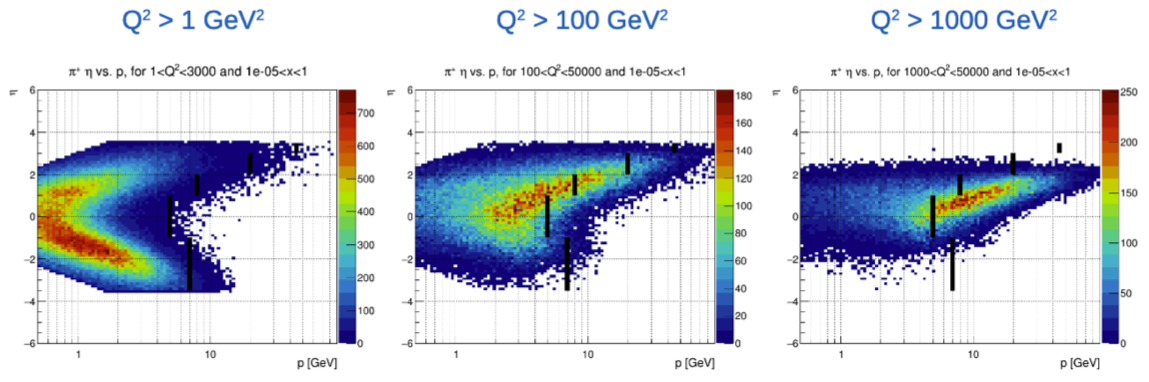 High field  high pT precision : Scattered electron in inclusive NC DIS
     : Inclusive hadrons for inclusive CC DIS
     : `Back-to-back’ for gluon Sivers / satn
		       	                 : Mass precision in Spectroscopy (HF etc)
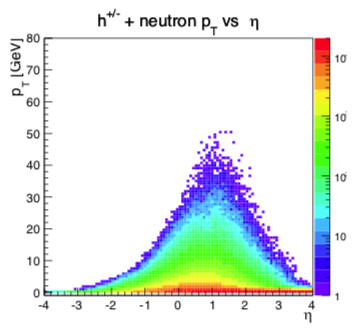 [Also opportunities to trade off space allocations for tracking v Particle ID]
19